Beaver CountySingle Point of Accountability
Outreach & Engagement
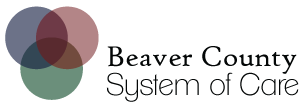 1
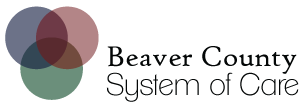 Phases of Outreach & Engagement
Initial – establish a relationship
↕
Ongoing – maintain a relationship
↕
Re-engagement – reestablish a relationship

Contacts should fluctuate to meet the needs of the consumer and should not fall under the minimum standards.
2
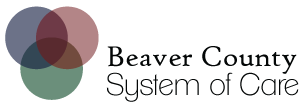 Outreach & Engagement Goals
Goal: Connect with and establish a relationship with a consumer

Occurs during initial contact, ongoing involvement and when attempting to re-establish contact. 

Supports the monitoring of a person’s safety and well-being. 

Involves persistent, assertive and creative attempts to:
connect with people throughout all phases of the case management and ACT Team relationship (initial and ongoing) 
assist people in gaining access to resources and services identified in their service plan
re-engage people that are not participating or are refusing services.
3
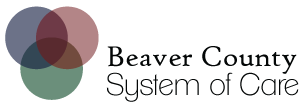 Outreach & Engagement Best Practices:
Outreach and engagement are individualized, but proactively occur for at a minimum 60 days and at minimum includes:
A weekly face-to-face contact for Blended Case Management and a minimum of four face-to-face contacts for CTT.
A minimum of two attempted phone contacts per week in which crisis service availability is reviewed with the consumer.
If attempts continue to fail, a letter will be sent to the consumer after two weeks of failed contacts or less, if at the direction of a supervisor. The letter will include the contact for assigned staff and how to access the on call system as well as crisis services. 
Contact should continue with all other relevant parties that are involved in the consumer’s life such as natural supports, peers, and family. Consultation should also occur with the Office of Mental Health/Mental Retardation and the insurance provider as a means of locating the individual.
If all efforts are futile after 60 days in trying to locate or engage with the consumer, then termination may be considered with the approval of the Supervisors and the Directors of CTT/DSU services.
If the consumer chooses or the team feels it is indicated, the consumer may be kept open to Administrative Blended Case Management to continue to make periodic contacts with the consumer to check on status and see if the consumer is more open to obtain services.
4
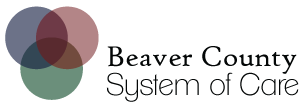 Methods of Outreach & Engagement:
Engagement can include: 
Partnership & Collaboration
Reaching out to individuals with whom the individual has an established relationship to plan co joint contacts.
Partnering with natural contacts and peers
Collateral contacts with other members of the treatment team as indicated.
Creative strategies and communication methods  
Frequent face to face contacts in the consumer’s home or places they are known to frequent.
Telephone contacts during and after normal business hours.
Letters being sent to consumer.
Increased Support
Point person for making contacts is identified
Utilization of on call and crisis services
5
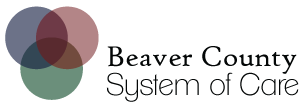 Outreach & Engagement Strategies :
Consumers for whom outreach is in process or being re-initiated should be discussed in treatment team meetings as well as individualized supervision.
Changes in the consumer’s mental health status or engagement should be reviewed in supervision and team meetings to strategize individualized creative attempts to connect or re-connect with the consumer. 
The entire treatment team should be accessed for this purpose including but not limited to the Psychiatrist, therapist, residential staff, and natural supports.
Interfaces with social service agencies to coordinate services for mental health consumers in residential settings is necessary.
6
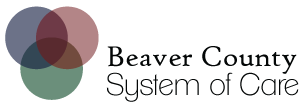 Outreach & Re-Engagement:
If a consumer is known to be missing and others involved in the consumer’s life are not aware of the consumer’s location:
After 72 hours, staff in consultation with their supervisor should consider filing a missing persons report.  
In the event the consumer cannot be located after five days, the following should be done:
Development of a new service plan specific to this endeavor which includes contacts to be made with people, places and areas the consumer frequents and a plan of action for those people and places.
Contact made with the payers and the County MH/MR Office to see if the consumer is receiving services outside of the Beaver County Behavioral Health System.
7
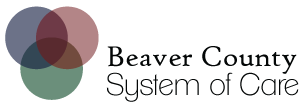 THANK YOU
You have completed the Crisis Response protocol. 

 Please take the test!

You will get a certificate once you have completed all the competencies and passed with 90% or better. 
The certificate will generate on its own. 
Print it.  
Give it to your supervisor
8